Memory Management (Cont’d)Segmentation, Virtual MemoryOSTEP Book (See Schedule Page)http://pages.cs.wisc.edu/~remzi/OSTEP/Chapter 12-16Address Spaces, Memory API, Address Translation, Segmentation
Instructor: 
Haryadi Gunawi
Segmentation
...
2
Last lecture: Base & Bound
Virtual
Addresses
Physical
Addresses:
OS
P1 bound
Process 1
Process 3
0
P3 base = 7000
Process 2
Process 1
P1 base = 5000
Process 3
Process 2
P2 base = 2000
0
3
BB Disadvantage #1
OS
Process 1
Process 3
Code
Code
Process 2
Process 1
Code
Code
Process 3
Process 2
Code
Code
3 users open 10 MB Excel software, where’s the code segments? How much memory needed?
...
…
How about 50 users?
4
BB disadvantage #2
Logical View
Physical View
Bound
Physical
Addresses:
P1’s Stack
(e.g, 3 MB)
Base + Bound
P1’s Stack
(unused)
Process 
address
space

(virtual
addresses)
(unused !!
Internal 
fragmentation)
P1’s Heap
(e.g., 2 MB)
P1’s Heap
Code
(e.g., 1 MB)
Code
(e.g. Excel)
0
Base
5
0
This lecture: Segmentation
2^30 = Giga  B
2^40 = Tera  B
2^50 = Petta B
2^60 = Exa   B
Physical View
Logical View
2n
Physical
Addresses:
P1’s Stack
(3 MB)
0x 9000 0000 + 
3 MB
P1’s Stack
Process 
address
space

(virtual
addresses)
(allocated
by demand)
0x 9000 0000
0x 8000 0000 + 
2 MB
P1’s Heap
P1’s Heap
(2 MB)
0x 8000 0000
Code
(1 MB)
0x 2000 0000 +
1 MB
Code
(e.g. Excel)
0
0x 2000 0000
6
0
[Speaker Notes: Ask more via sbrk.
Hidden under malloc library()]
Segmentation
Physical
Memory
P1
2n
Divide address space into logical segments
Ex: Code, stack, heap
Goals
Remove internal fragmentation
More sharing 
Per-segment base&bound allows sharing
Stack
Heap
Heap
0
Code
Heap
Code
Sharing!
Excel
2n
Stack
Stack
Stack
Heap
0
Code
P2
7
Segmentation
Physical View
Each segment has its own base and bound
Each segment can independently …
be placed separately in physical memory
grow (more space)
be protected (R/W bits)
int *p = main;  
*p = 7;  segfault/bus-error
Code segment (R=1, W=0)
0x 9000 0000 + 
3 MB
P1’s Stack
0x 9000 0000
0x 8000 0000 + 
2 MB
P1’s Heap
0x 8000 0000
0x 2000 0000 +
1 MB
P1’s Code
(e.g. Excel)
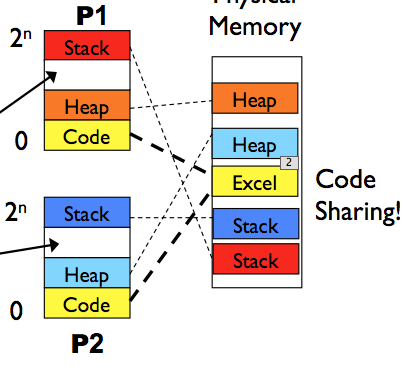 0x 2000 0000
8
0
[Speaker Notes: Ask more via sbrk.
Hidden under malloc library()]
Growing / migrating
Physical View
Logical View
2n
P1’s Stack
(3 MB)
0x90000000 + 3 MB
P1’s Stack
0x 9000 0000
(allocated
by demand)
Used space
0x80000000 + 2 MB
P1’s Heap
(2 MB)
P1’s Heap
0x80000000
Code
Code
0
9
[Speaker Notes: Slide the stack and heap]
Segment table
Physical View
Segment table
Each process has a segment table
Stored in PCB
Also installed to the MMU 
Thus, MMU is more complex now, not just has two (base&bound) registers, but now a table
(see next slide)
0x 9000 0000 + 
3 MB
P1’s Stack
0x 9000 0000
0x 8000 0000 + 
2 MB
P1’s Heap
0x 8000 0000
0x 2000 0000 +
1 MB
P1’s Code
(e.g. Excel)
0x 2000 0000
10
0
[Speaker Notes: Ask more via sbrk.
Hidden under malloc library()]
Segment Table
Physical View
P1’s Stack
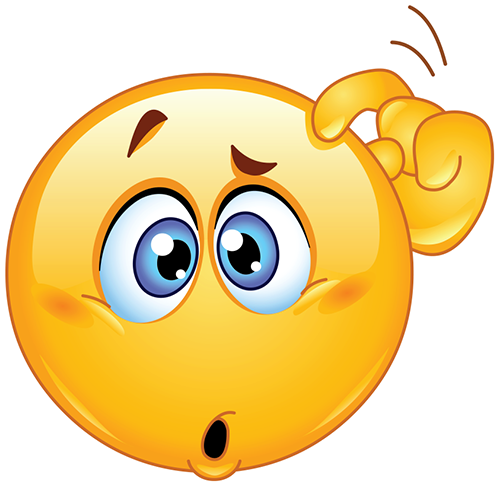 0x 9000 0000
Input: 0x48001000
Output = base + input
“hmmm .. stack? heap? or
code? Which base to use?”
P1’s Heap
mov %ebx 
mem[0x48001000]
0x 8000 0000
CPU
MMU
(base=..; bound=..)
Now: Segment
table
Logical 
address
P1’s Code
(e.g. Excel)
Physical 
address
0x 2000 0000
11
0
[Speaker Notes: Ask more via sbrk.
Hidden under malloc library()]
Address translation with segmentation
Logical address
e.g. 32-bit address
How to convert a logical address to a physical address with segmentation?

Divide the logical address

Top bits of logical address select segment

Low bits of logical address select offset within segment
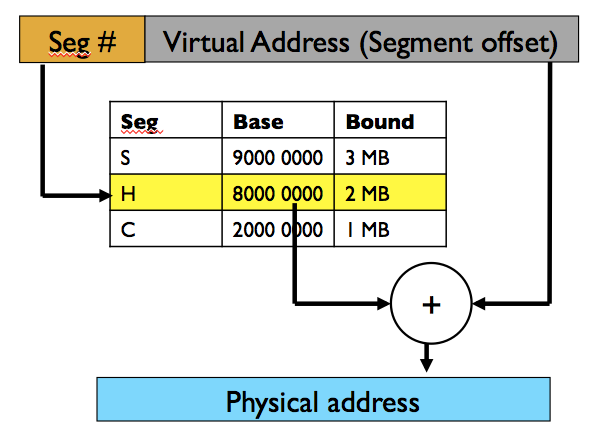 12
Segmentation Addressing
e.g. 32 bit
Logical address  (e.g. mov %ebx mem[0x48001000])
30-bit Virtual Address
(Segment offset)
Seg # (2 bits)
0100
P1
Memory
P1’s segment table
MMU
Stack
Stack
Heap
Code
Heap
Excel
+
Physical address (e.g. 0x88001000)
13
1 MB = 0100 0000
Segmentation Implementation
Example: 14 bit logical address, 3 segments
(i.e. use top-2 bits for segment indexing, and low-12 bits for offset)
Translate logical addresses to physical addresses:
Read  mem[0x265c]: …
Read  mem[0x1108]: …
Write mem[0x0240]: …
Read  mem[0x3002]: …
14-bit
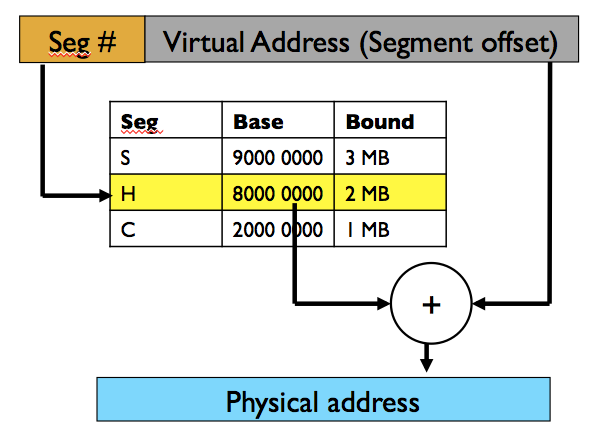 In this class, always use “+” (phy = base + log).
In OSTEP book, stack uses “-”
14
[Speaker Notes: - 2 – 65c  : 3000 + 65c = 365c
- heap, 0000 + 108 = 0108
- code, invalid!! Can’t write. (00-0010-0100-0000) stack, 2000 + 240 = 2240
- invalid! Why?]
Dangling pointer
2n
.
func(){

  int *p = rand();
 
  *p = 7;

  // what happens?
}
Stack
Int *p
P1’s Heap
(2 MB)
Code
(1 MB)
0
15
Dangling pointer
2n
Stack
Int *q
func(){

  int *q = rand();

  *q = 7;

  // what happens?

}
P1’s Heap
(2 MB)
Code
(1 MB)
0
16
Example: 16-bit addressing e.g. Mem[0x4012]
16-bit
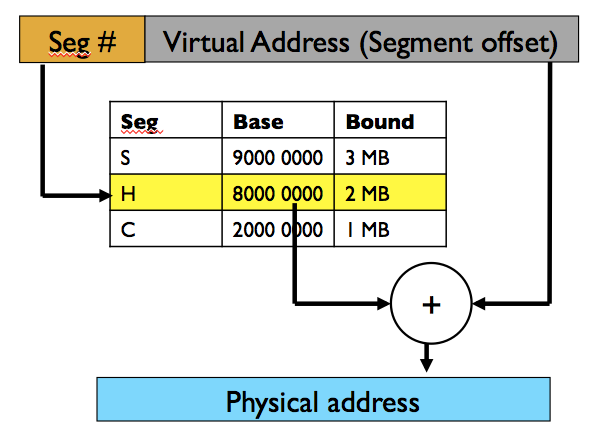 How many bits for segment indexing? 
Say, we need 3 segments, for code, stack, and heap
…
How many bits for the virtual address (the segment offset part)?
…
What’s the largest size of a segment?
…
Implication to malloc()?
Implication to program/code size?
P1
Stack
Stack
Heap
Code
Heap
17
Excel
[Speaker Notes: Try 1 bit?
Use top-2 bits of the virtual address for segment indexing

Use low-14 bits for offset

Imagine 2-bit addressing? 4 bytes
4-bit addressing? 16 bytes
A segment could be as large as 2^14 bytes
We have 3 segments
Total: 3 * 2^14 bytes]
Recap
So far, in our lecture:
00 – code
01 – heap
02 – stack
03 – unused
Who decides?
Contract between OS, architecture, and compilers
E.g. compilers create jump addresses that start with 00
Try: compile the same program on different OSes 
Then print function pointers, heap and stack addresses (might get different results)
It’s also possible in some other OS/architecture:
00 – code
01 – data
02 – heap
03 – mmap segments (shared with other processes)
04 – unused
05 – stack thread 1
06 – stack thread 2
07 -- .. (other purposes)
Always read the specification
Every OS/architecture doesn’t work the same
(That’s why you must always recompile your program if you want to run it on another machine)
18
Segmentation Advantages
10 users open 5 MB Excel software, how much memory used?
…
Enables sparse allocation of address space (i.e. 0 – 2n)
Illusion of large address space: 2^32 = 4 GB,   2^64 = 16 Exabytes!! 
Stack and heap can grow independently
Heap: If full, dynamic memory allocator requests more from OS 
(e.g., malloc() library calls sbrk() system call – next lecture)
Stack: OS recognizes reference outside legal segment, extends stack implicitly
Is there Internal fragmentation? …  
Different protection for different segments (sharing!)
Read-only status for code segment (can share code segments!)
Enables sharing of selected segments
Supports dynamic relocation of each segment
19
[Speaker Notes: Sharing!
Can easily share a segment (e.g. code segment)
How to do that? Just share the base and bounds of the segment (i.e. base and bounds of P1’s and P2’s code segment are the same)

Not much internal fragmentation !! Allocate as needed.]
Inter-Process Comm. via shared memory
Memory
P1
Shared memory
(e.g. in segmentation, use free segment slots)
Ex: 4 segment bits  16 segments
3 for code/heap/stack
Have 13 free slots
Today: “unlimited” shared slots
System calls (see manual)
shmat, shmctl, shmget, …
Stack
shmap
Heap
Code
shmap1
P2
shmap2
Stack
shmap
shmap
Heap
Code
P3
Stack
shmap
Heap
Code
20
IPC: Inter-Process Communication
Shared memory
(previous slide)
Files
Process 1: write to file A
Process 2: read from file A  (simultaneously)
Pipe
ps –e | grep emacs | wc –l
(how many emacs processes are running in my machine) 
… signals, (many more)
https://en.wikipedia.org/wiki/Inter-process_communication
21
Segmentation Disadvantages
External fragmentation (luggage overhead bin analogy)?
Variable sized segments
Lots of small holes that can’t be used for processes with large segments
In such case, must relocate segments 
Each segment must be allocated contiguously
Some processes might have big segments (big heap/stack)
No memory slot for a big segment  reshuffle/migration
External
frag
External
frag
External
frag
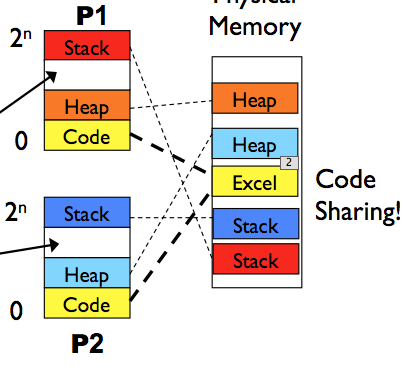 22
What’s after segmentation?Let’s recap
...
23
Dynamic Relocation (BB)
Logical View
Physical View
Bound
Physical
Addresses:
P1’s Stack
(3 MB)
0x 9000 0000 + 
3 MB
P1’s Stack
(unused)
Virtual
Addresses
In MMU:
Base and bound
(2 registers)
(internal
fragmentation!!)
P1’s Heap
(2 MB)
P1’s Heap
Code
(1 MB)
Code
(e.g. Excel)
0
24
0
Segmentation
Logical View
Physical View
2n
Physical
Addresses:
P1’s Stack
(3 MB)
0x 9000 0000 + 
3 MB
P1’s Stack
In MMU:
Segment table
Virtual
Addresses
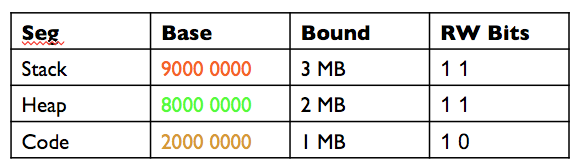 0x 9000 0000
0x 8000 0000 + 
2 MB
P1’s Heap
P1’s Heap
(2 MB)
No internal 
Fragmentation!!
(unallocated)
0x 8000 000
Code
(1 MB)
0x 2000 0000 +
1 MB
Code
(e.g. Excel)
External
Fragmentation!!
External
Fragmentation!!
0
0x 2000 0000
25
0
How to fix both internal and external frags?
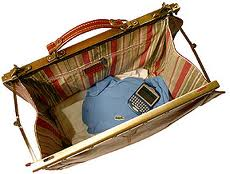 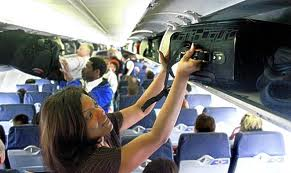 Today: small fixed-size luggage
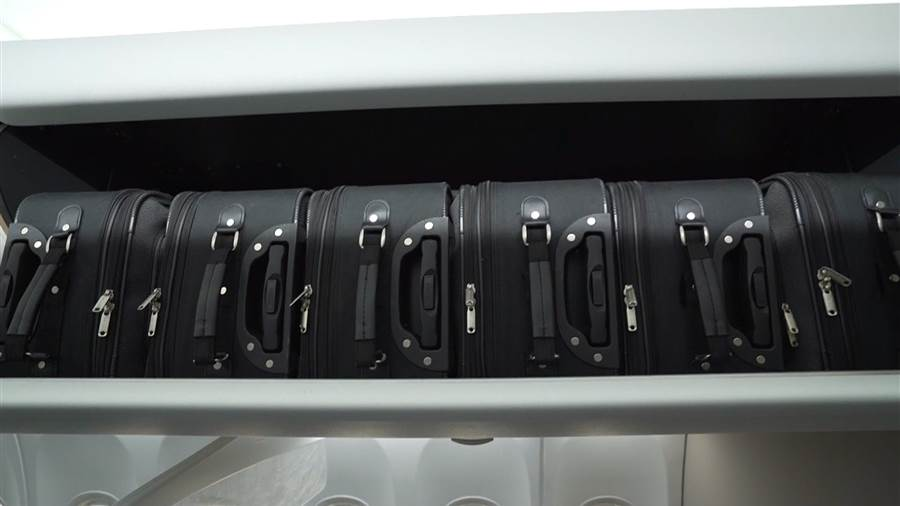 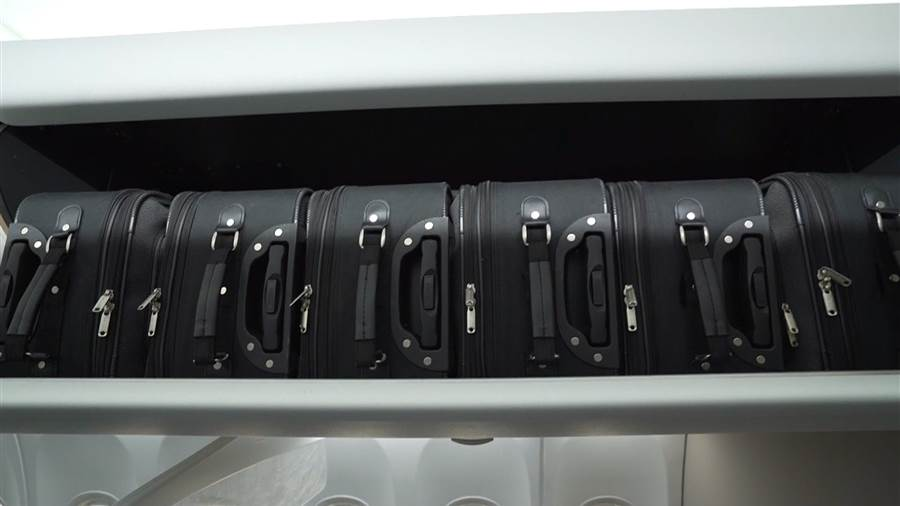 Process A
26
Paging (a process’ view)
Physical View
Logical View
2n
pg 1048576
stack
(e.g. 16 KB)
4KB each
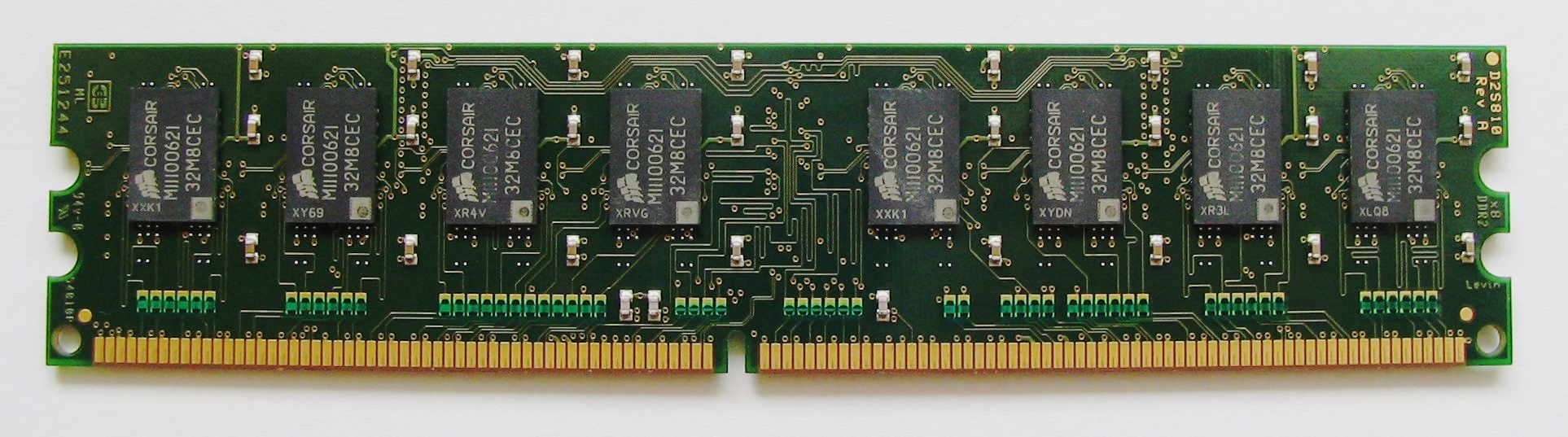 heap
(e.g. 12 KB)
pg 2
code
(e.g. 6 KB)
pg 1
fr 3
pg 0
0
fr 2
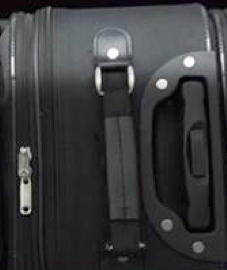 Process 3
Physical View
4KB pages
(or frames)
fr 1
4KB
fr 0
27
Single-Level Page Table addressing
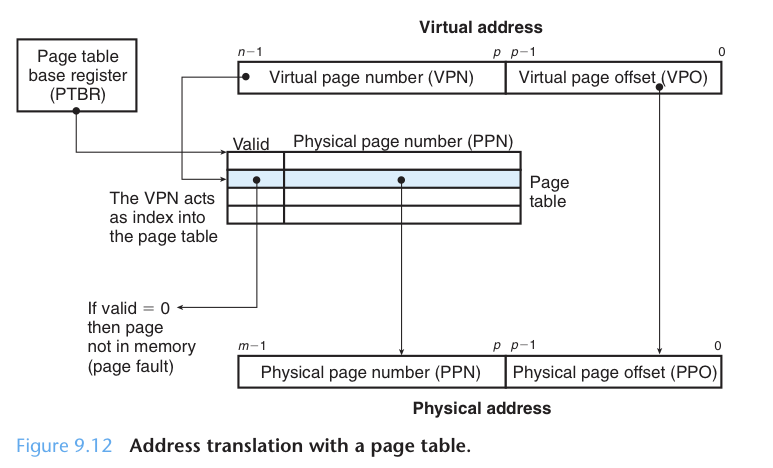 …
In MMU:
Page table
Segment table
Base and bound
28
Paging
Too big!!
HW people mad!!
(many unused entries)
Physical View
Logical View
Page Table Entries
2n
pg 1048576
stack
(e.g. 16 KB)
In MMU:
1-million entry
page table???

32-bit  means
(4 GB / 4 KB) number of pages
heap
(e.g. 12 KB)
pg 2
2  1
code
(e.g. 6 KB)
pg 1
1  9
fr 3
pg 0
0  3
0
fr 2
Process 3
fr 1
Physical View
(4KB-frames)
fr 0
29
2-level Paging
Physical View
Inner PT Entries
Logical View
2n
pg 1048576
Outer 
Page table
2  1
pg 2
1  9
pg 1
fr 3
0  3
2 level enough?
pg 0
fr 2
0
Process 3
fr 1
Physical View
(4KB-frames)
fr 0
30
4-level paging
48-bit virtual address  248  28 * 2^40 bytes  up to 28 TB memory
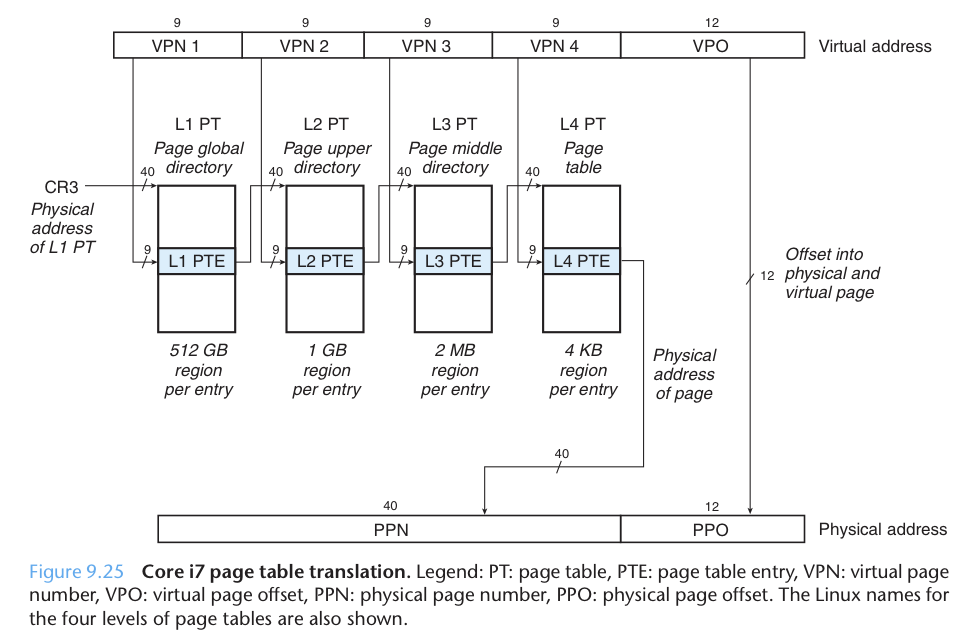 We’ve learned
Address splitting
We’ve learned
table lookup/indexing
31
Memory mgmt … what’s next? (Just FYI)
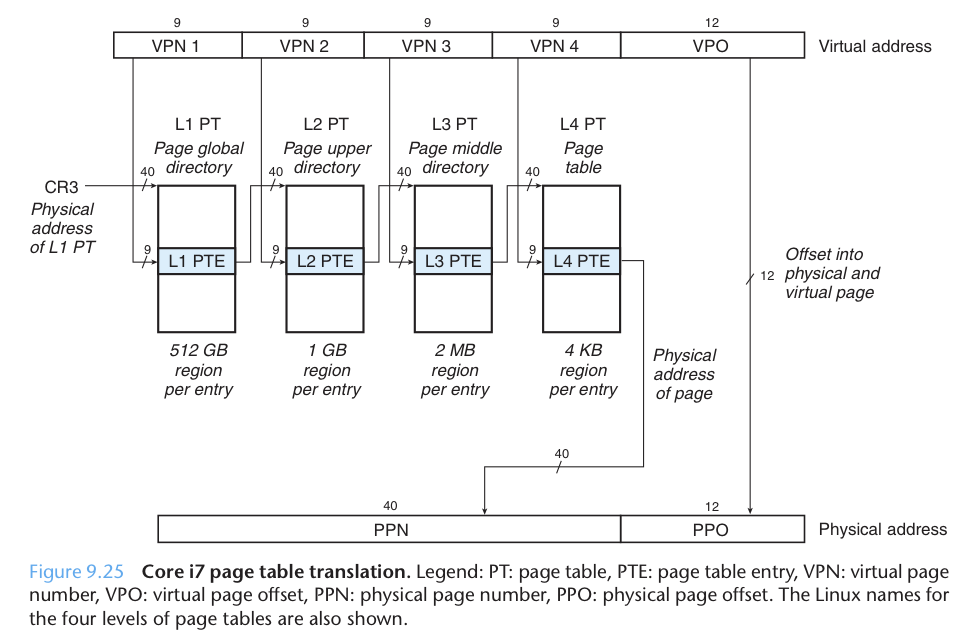 Multi-level page tables 
(too complex to be in MMU)
… but access to page tables is slow 
… up to 400% slowdown when accessing memory
Then, TLB was invented … 
Cache address translation
… but only good for OS running on bare hardware, but not efficient for Virtualization (VMware, Xen, VirtualBox, …)
Then, TLB with para-virtualization was invented 
… life goes on, new hardware, new feature, new problem 
Paging/TLB not covered in HW/exam
Page tables are not in MMU, but in memory
32
Virtual Memory(with swap space)
...
33
Virtual Memory
Memory
P1
Stack
Heap
Excel
http://en.wikipedia.org/wiki/Virtual_memory
Software within the operating system may extend these capabilities to provide a virtual address space that can exceed the capacity of real memory and thus reference more memory than is physically present in the computer
Malloc(4GB) with 1 GB DRAM possible
Swap-out/in
Swap-out least recently used pages
Swap-in: “Page faults”: page brought in to memory only when you need it
Key: temporal and spatial locality
Code
P2
Stack
Heap
Code
swap space
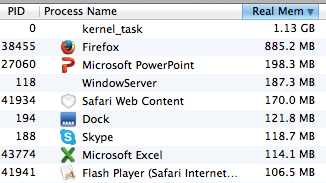 34
Summary
...
35
Goals of MM
Efficiency 
Do not waste memory resources
Keep fragmentation low
Sharing
Several processes coexist in main memory
Cooperating processes can share portions of address space
Two processes (e.g. banking system) share the same data segment 
Multiple processes open Office or Excel (share code segment)
Transparency
Processes are not aware that memory is shared
Works regardless of number and/or location of processes
Protection
Robustness: Cannot corrupt OS or other processes
Privacy: Cannot read data of other processes
36
Take-away points
Memory management problems
Appear in many layers of software stack
malloc(), etc.
malloc is a library, not a system call
malloc manages the dynamic data (i.e. pointers) in the heap
malloc(??)  uniform size?
malloc(2000)  get how many bytes?
So, internal or external fragmentation problem? 
p=malloc(100);  *(p+101) = 0;  crash or not? Why?
Java Garbage Collector (GC)
Same as malloc (but users don’t’ need to call malloc or free)
Automatic free space management
37
[Speaker Notes: Next lecture, if have time can discuss some malloc issues above]
END
...
38
EXTRA
...
39